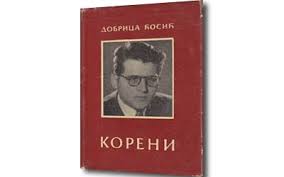 ДОБРИЦА ЋОСИЋ КОРЕНИ
Милица Млађеновић Хрицак, проф.
ЦИЉЕВИ:
Развијање способности разумијевања књижевног дјела,
Развијање способности интерпретације књижевног дјела,
Богаћење рјечника и развијање језичке културе.
БИОГРАФИЈА
Добрица Ћосић (Дренова код Трстеника, 29. 12. 1921) романсијер и есејиста, завршио је пољопривредну школу. 
           Послије рата бавио се једно вријеме политичким радом, који је убрзо напустио посветивши се искључиво књижевном стваралаштву. Био је члан САНУ, а и предсједник СРЈ (1992-1993).  За књижевно стваралаштво добио је НИН-ову и Његошеву награду. Аутор је низа романа који су у српску прозу унијели доста новина – прије свега у модерној структури романа. Његови романи сликају нашу даљу и ближу прошлост.
           Објавио је романе: Далеко је сунце, Корени,
      Деобе, Време смрти (I – IV), Грешник, Отпадник,
      Верник, Време власти, као и неколико књига 
      публицистичке прозе.
            Умро је 18. 5. 2014. године у Београду.
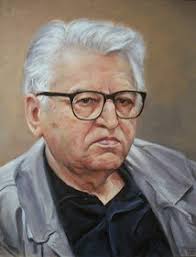 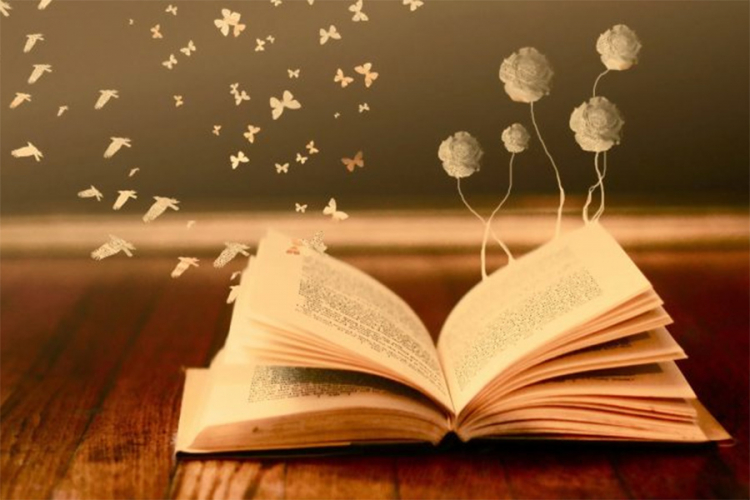 УВОД У ДЈЕЛО
Корени Добрице Ћосића су тематски слојевит роман, модеран и по тематици коју обрађује и по умјетничкој методологији којом је грађен. Тематски слојеви романа, разнолики по својој суштини, цјеловито представљају српско село у његовом веома спором преображавању током 19. вијека.
     У мноштву мотива и тема посебно  се истиче сљедеће:  
 слободарство српског сељаштва, изражено у отвореној борби против домаће деспотије и апсолутизма;
проблем прераног гашења породичног стабла, патријархална деспотија као култ; 
 европеизација српског интелектуалца; 
раслојавање српског села; 
матерински нагон; 
 психологија сувишног човјека;
 проблем идентификације личности...
ЗАДАЦИ ЗА САМОСТАЛАН РАД
I ГРУПА: Аћим (изглед, политичар, син, муж, отац, дјед)
II ГРУПА: Вукашин (изглед, интелектуалац, син, брат)
III ГРУПА: Ђорђе (изглед, газда и трговац, син, брат, муж, двојство и сукоб са самим собом)
IV ГРУПА: однос Аћима и Ђорђа (љубав, отуђеност, издаја)
V ГРУПА: однос Аћима и Вукашина (љубав, нада, издаја)
СРЕЋНО!
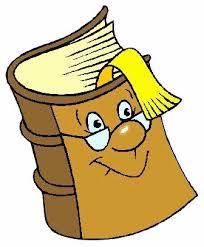